স্বাগতম
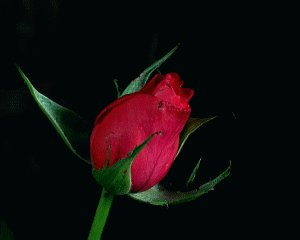 শিক্ষক পরিচিতিঃ
নামঃ মোঃ মাহবুবুর রহমান
পদবিঃ সহকারি শিক্ষক (কম্পিউটার)
খোচাবারি মোস্তাকিয় দাখিল মাদরাসা
মোবাইল নং ০১৭২৫৬৩৭৪৮০
ইমেইলঃ mahbubtqi2@gmail.com
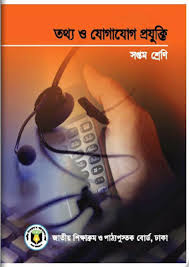 পাঠ পরিচিতিঃ
শ্রেনীঃ সপ্তম
অধ্যায়ঃ প্রথম
পাঠঃ সমাজ জীবনে তথ্য ওযোগাযোগ প্রযুক্তি
সময়ঃ 50  মিনিট
তারিখঃ-1৭/03/2020
এসো আমরা একটি ছবি  দেখি-
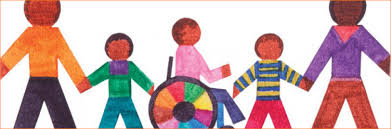 -আজকের পাঠ
সমাজ জীবনে তথ্য ও যোগাযোগ প্রযুক্তি
শিখনফলঃ
এই পাঠ শেষে শিক্ষার্থীরা... 
১। সামাজিক সম্পর্ক উন্নয়নে আইসিটি ব্যবহারের 
    ক্ষেত্র চিহ্নিত করতে পারবে;
2। SMS ও ই-কার্ড এর ব্যবহার বর্ণনা করতে 
     পারবে;
3।ই-কার্ডের সুবিধা ব্যাখ্যা করতে পারবে,
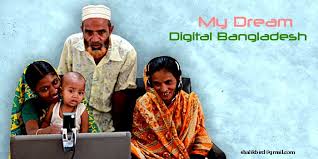 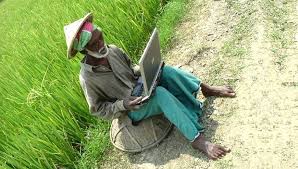 একক কাজ
*প্রশ্নঃ সামাজিক সম্পর্ক উন্নয়নে আইসিটি ব্যবহারের ক্ষেত্র গুলো কি কি? (৫মিনিট)
সমাধান-
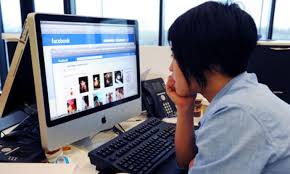 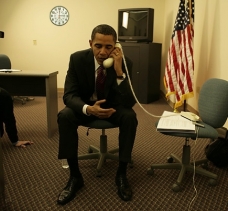 টেলিফোনর মাধ্যমে যোগাযোগ
ভিডিও শেয়ারিওং য়ের মাধ্যমে যোগাযোগ
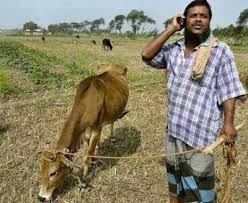 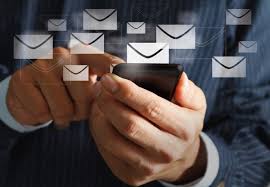 মোবাইলের মাধ্যমে যোগাযোগ
এস এম এসের মাধ্যমে যোগাযোগ
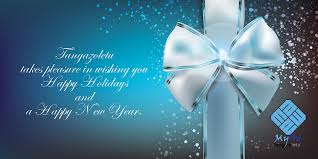 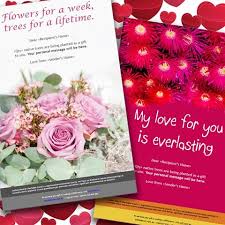 ই-কার্ড ছবি
ই-কার্ড ছবি
(জোড়ায় কাজ)
*প্রশ্নঃএস এম এস ও ই-কার্ড কি কি কাজে  ব্যবহার হয়?(10 মিনিট)
সমাধান -
যোগাযোগের   সময়
শুভেচ্ছা বিনিময়ের সময়
খুদে বার্তা প্রেরনের সময়
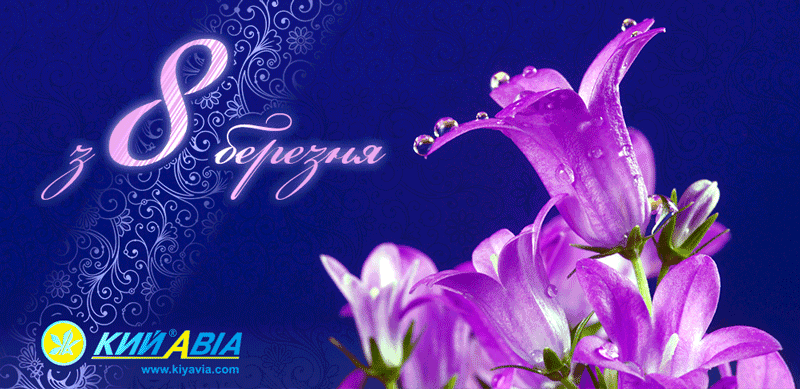 *    ই-কার্ডের সুবিধাগুলো ব্যাখ্যা কর। (দলিয় কাজ -২০ মিনিট)
*ই-কা র্ড দিয়ে ই-মেইল পাঠানো যায়,* ই-কার্ড ব্যবহারে সময় কম লাগে,*আই সি টির মাধ্যমে বিদেশে ই-কার্ড পাঠানো সম্ভব হয়,
সমাধান-
মূল্যায়ন-১০মিনিট
বাড়ির কাজঃ
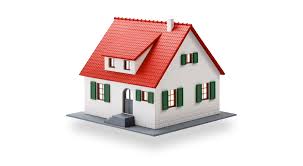 প্রশ্নঃ  সামাজিক যোগাযোগের জন্য    আইসিটি থেকে কীকী সুবিধা পাওয়া যায় 
বর্ননা কর ?
ধন্যবাদ সবাইকে।
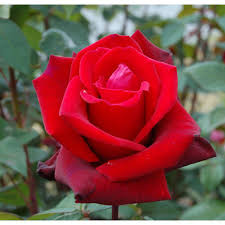